Section 8(f) and 9(a) Collective Bargaining Agreements
International Association of Heat and Frost Insulators and Allied Workers




New Officers’ Training
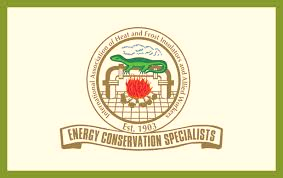 Two Types of CollectiveBargaining Agreements
Section 9(a) Agreements
Section 8(f)  Agreements
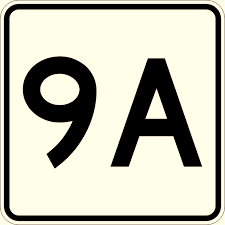 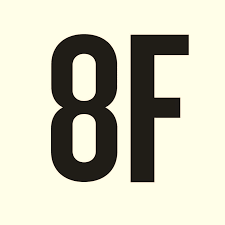 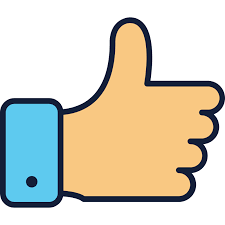 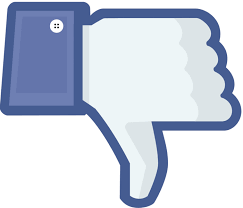 Section 9(a) Agreements
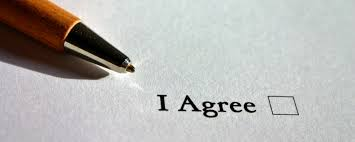 9(a)
Recognition based on showing that most employees want representation
NLRB election
Showing authorization cards
Outside construction industry, only lawful agreements are Section 9(a) agreements
Section 8(f) Agreements
NLRA: Parties in construction industry may enter into cba’s without any showing of union support
Unions may organize contractors without organizing their                                            employees
Unions and employers                                           may enter into                                                         pre-hire agreements
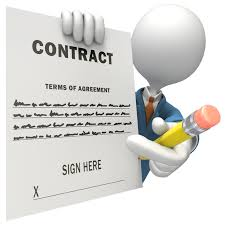 union organizer
Advantages of Section 9(a)Collective Bargaining Agreements
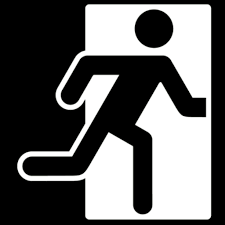 When a Section 8(f) cba expires,         employer can walk away from    the union.

When a Section 9(a) cba expires, employer is legally obligated to bargain with the union
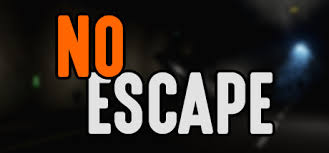 How to Create a Section 9(a)Collective Bargaining Agreement
Win an NLRB Election

Collect authorization cards and show them to employer

Sign a future recognition agreement
Employer will recognize union when it shows cards signed by majority of employees
Magic Language
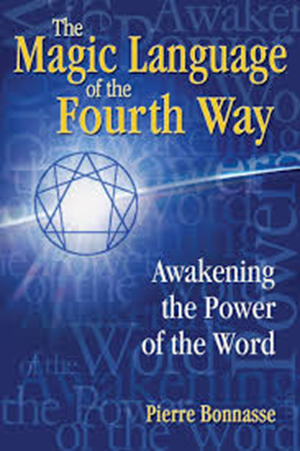 The union having requested 
recognition as a Section 9(a) 
representative of the employees 
covered by the agreement and having offered to demonstrate, or having demonstrated, through authorization cards that it had the support of a majority of a majority to serve as such representative, the employer hereby recognizes the union as the Section 9(a) representative of the employees.
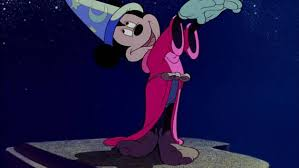 Magic Language
Inserted in several Insulators’ cba’s
Always controversial
Effective even is none of things described ever happened
In March 2020 NLRB abandoned magic language rule
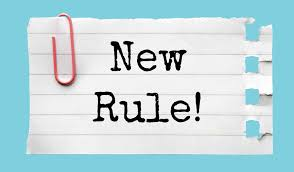 NLRB’s New Rule
Contract language not enough
Recognition must be based on actual showing, or offer to show, that employees want union representation
Section 9(a) agreements will require authorization cards
Applies only to future bargaining relationships
Section 9(a) agreements with magic language will still be Section 9(a) agreements
Employer will be obligated to bargain when agreement expires
Recognition based on an actual showing, or offer to show, signed authorization cards
What Should You Do?
Collect cards from every member
I authorize the union to represent me in collective bargaining with every contractor that employs me
This authorization will remain in effect until withdrawn in writing
Keep cards indefinitely
Show cards to any contractor you organize
Make a record of what happened
What to Remember
Get the cards.

Show the cards

Get recognition

Record what happened
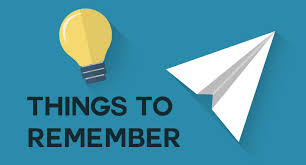